К проекту решения совета депутатов 
Волосовского городского поселения Волосовского 
муниципального района Ленинградской области 

«Об утверждении отчета об исполнении бюджета муниципального образования Волосовское городское поселение Волосовского муниципального района Ленинградской области за 2024 год» 

БЮДЖЕТ 
для ГРАЖДАН
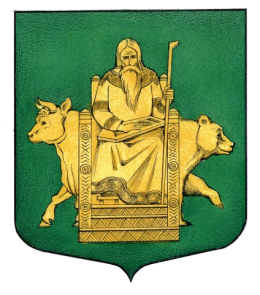 1
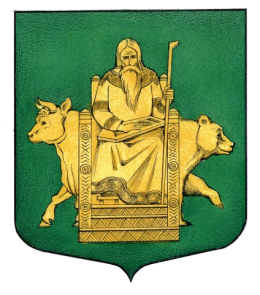 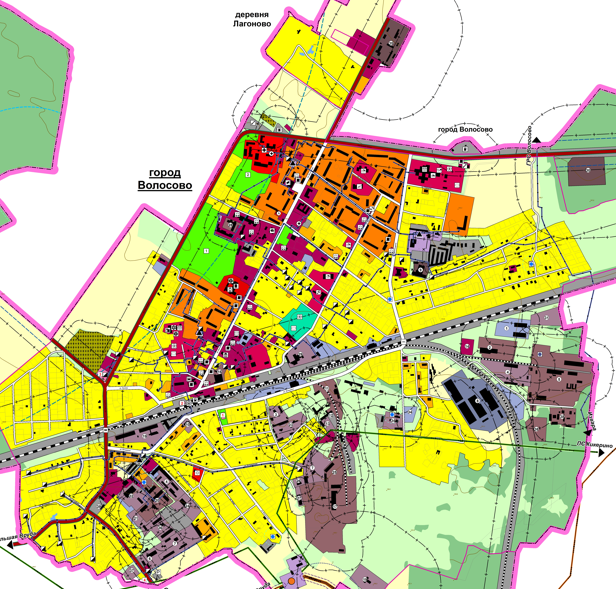 Волосовское городское поселение- муниципальное образование в состав которого входят г. Волосово, д. Лагоново.

г. Волосово – административный центр Волосовского района, расположен в центральной части Волосовского района Ленинградской области в 72 км к юго-западу от Санкт-Петербурга.

Количество депутатов – 16 человек.

Территория поселения: 800 га 

Население : 11, 552 тыс. человек
2
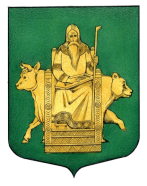 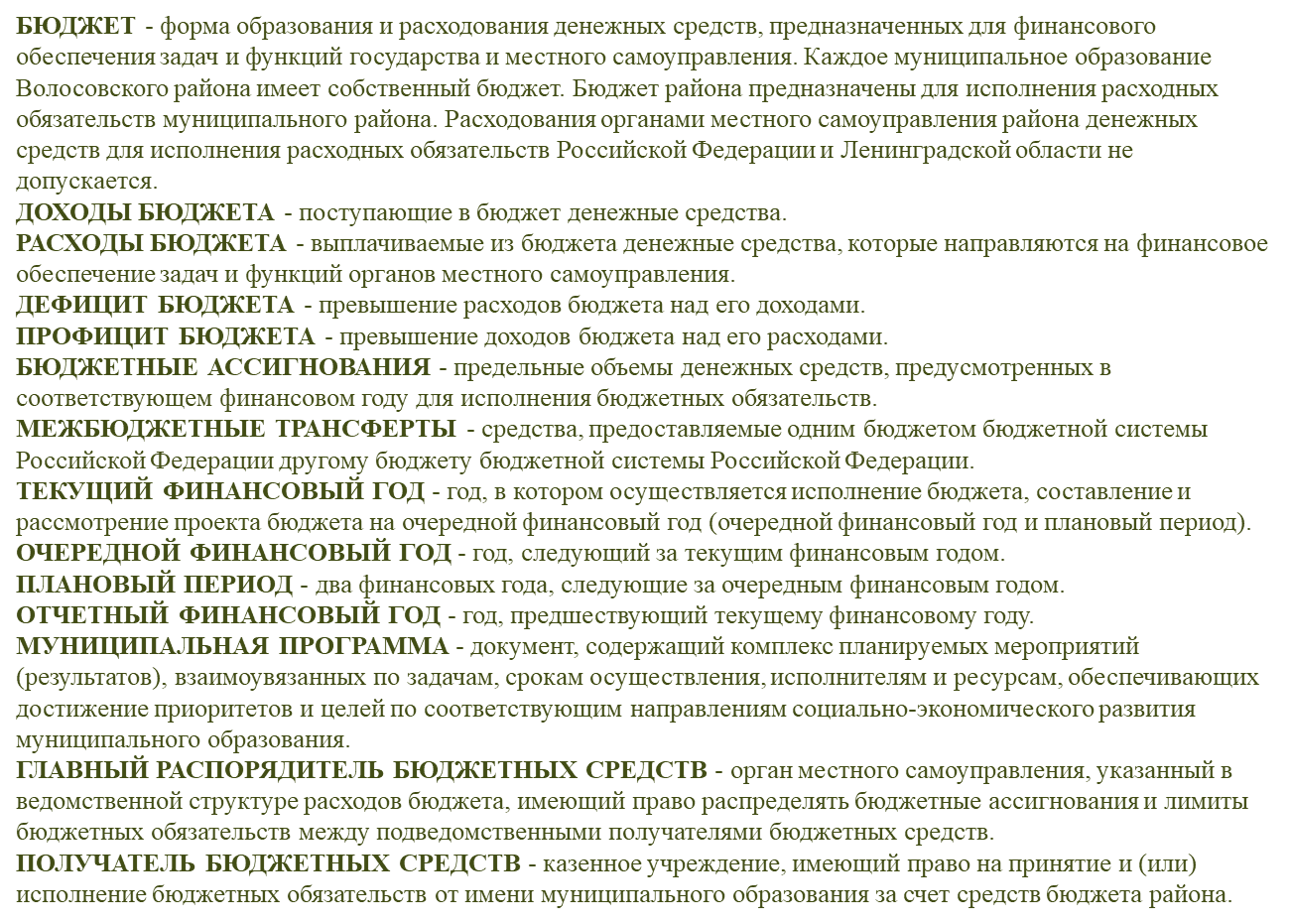 3
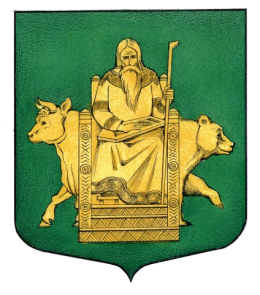 Исполнение бюджета муниципального образования Волосовское городское поселение Волосовского муниципального района Ленинградской области за 2024 год
(млн. руб.)
4
Доходы, поступающие в бюджет муниципального образования Волосовское городское поселение Волосовского муниципального района Ленинградской области
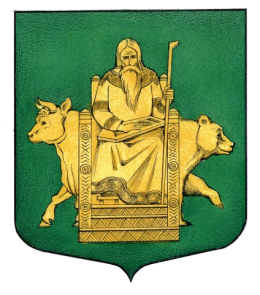 5
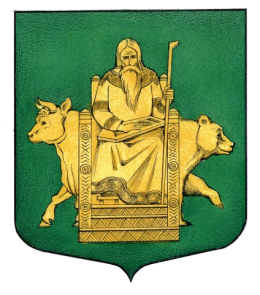 Доходы муниципального образования Волосовское городское поселение Волосовского муниципального района Ленинградской области в соответствии со структурой
6
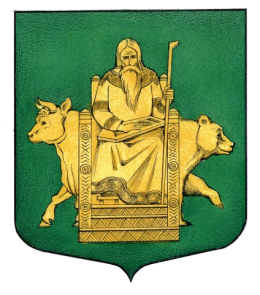 Динамика доходной части муниципального образования Волосовское городское поселение Волосовского муниципального района Ленинградской области
7
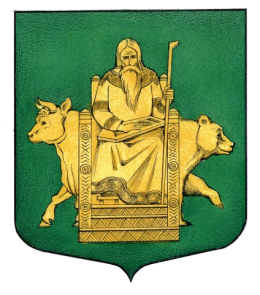 НДФЛ, поступивший в бюджет в 2024 году
(млн. руб.)
8
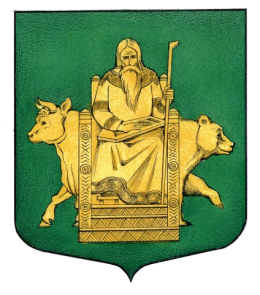 Исполнение бюджета муниципального образования Волосовское городское поселение Волосовского муниципального района Ленинградской области     по налоговым и неналоговым доходам в 2024 году
(млн. руб.)
9
Структура налоговых и неналоговых поступлений за 2024 год (млн. руб.)
10
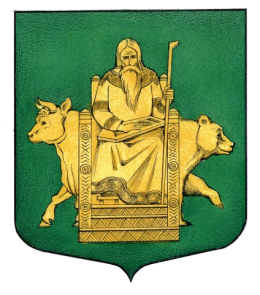 Анализ поступления межбюджетных трансфертов в 2023-2024 годах
11
Динамика безвозмездных поступлений из бюджетов других уровней 2023- 2024 гг.
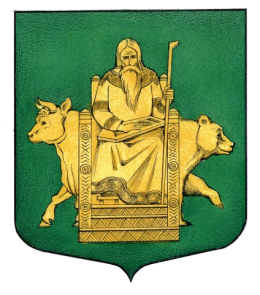 (млн. руб.)
12
РАСХОДЫ БЮДЖЕТА
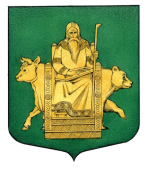 Расходы бюджета – выплачиваемые из бюджета денежные средства, за исключением средств, являющими средствами финансирования дефицита бюджета
Формирование расходов - осуществляется в соответствии с расходными обязательствами, обусловленными установленным законодательством разграничением полномочий, исполнение которых должно производиться в очередном финансовом году за счет средств соответствующих бюджетов

Принципы формирования расходов бюджета:
по разделам
по ведомствам
по муниципальным программампрограммам
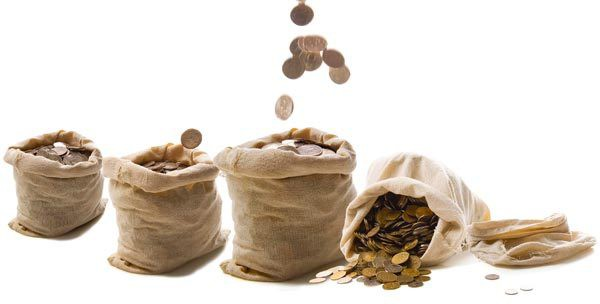 13
Исполнение бюджета муниципального образования Волосовское городское поселение Волосовского муниципального района ЛО по расходам за 2024 год
(млн. руб.)
14
15
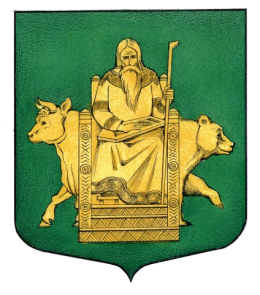 Динамика исполнения расходной части бюджета по основным направлениям расходов в 2023- 2024 гг.
16
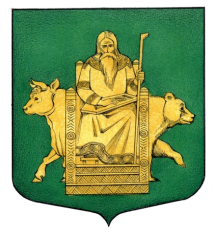 Структура расходов бюджета в программном формате
(млн. руб.)
17
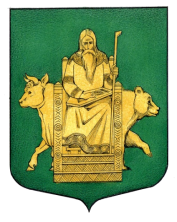 Объем расходов бюджета в расчете на 1-го жителя города                                                                                                                        (тыс. рублей)
18
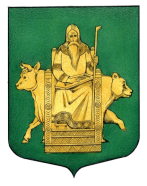 Динамика темпов роста средней заработной платы по отдельным                                 категориям работников бюджетной сферы						                                                                                                                                                                                                                                                                                                 (руб.)
19
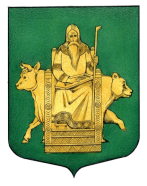 Бюджет для граждан разрабатывается в целях ознакомления граждан с основными положениями решения об утверждении отчета об исполнении бюджета в доступной форме для широкого круга заинтересованных пользователей. 
	Документ содержит описание объемов исполнения доходов, расходов бюджета и их структуру, приоритетные направления расходования бюджетных средств, объемы средств бюджета, направляемых на финансирование социально-значимых мероприятий в сфере дорожного хозяйства, жилищно- коммунального хозяйства и культуры за 2024 год.
 	Разработчиками презентации является бюджетный сектор Комитета по городскому хозяйству администрации Волосовского муниципального района Ленинградской области.

Контактная информация:Начальник бюджетного сектора-главный бухгалтер: ЗОЛОТОВА ТАТЬЯНА НИКОЛАЕВНААдрес: Ленинградская область, г. Волосово, пр. Вингиссара,д.57
Телефон (факс)  8(813 73)24-538 Адрес электронной почты:  volosovo-adm@mail.ruРежим работыс 8-00 до 17-00    пн,вт,ср,чт,птобед с 12-00 до 13-00   Выходные сб,всИнформация  размещена на официальном сайте Волосовского городского поселения Волосовского муниципального района ЛЕНИНГРАДСКОЙ ОБЛАСТИ
20
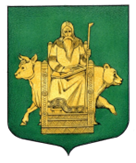 Благодарим 
за внимание
21